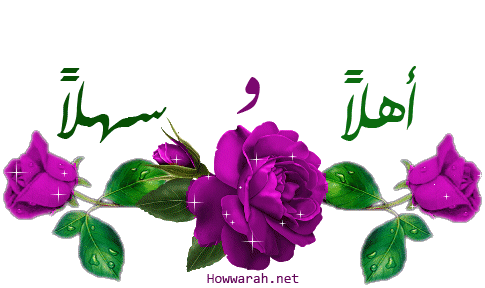 السلام عليكم ورحمة الله وبركاته
التعريف
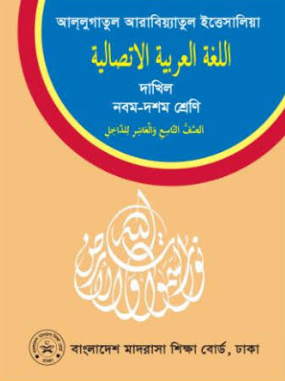 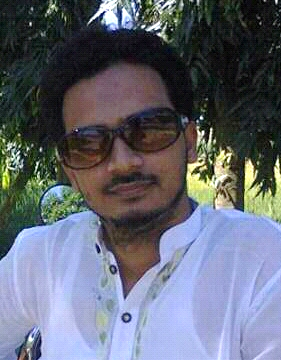 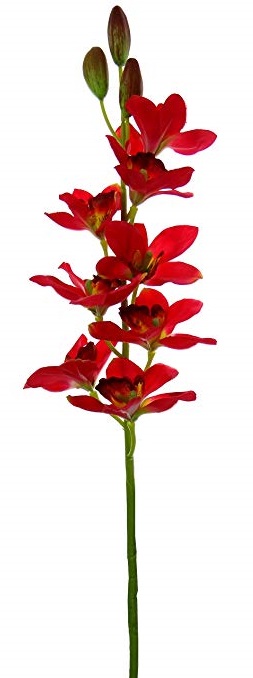 عبد العليم بن شمس الحق
الصف : التاسع من الداخل
المادة : اللغة العربية الاتصالية
محاضر اللغة العربية
الوحدة : الخامسة
فتاري فاضل مدرسة، سفاهر، نوغاؤن
الدرس : الأول
رقم الجوال : 01749-94 44 18
الوقت : 40 دقيقة
العنوان الالكتروني :
التاريخ : 22/11/2020م
infoabdulalim@gmail.co
ماذا فهمتم من الصور التالية  ؟
فهمتم أننا اليوم سنتحدث عن الواجب علينا نحو البيئة التي نسكن فيها
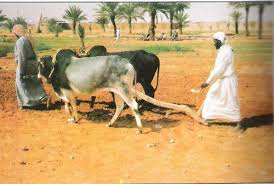 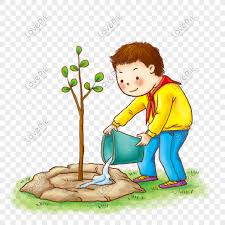 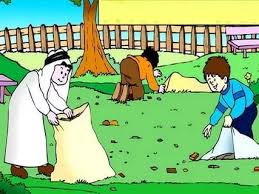 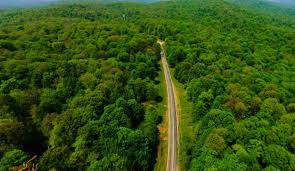 النـــتــائج مـــــن الدرس
0
الطلاب بعد نهاية هذا الدرس ....
-1 يستطيع قراءة العبارات بالنطق الصحيح بالترجمة؛
1
يتعلم معاني الكلمات الجديدة مع تكوين الجمل المفيدة؛
2
3
يستطيع تصحيح العبارات واملاء الفراغات والجمع من المفرد؛
4
يقدرعلى تحقيق الكلمات الصعبة من الدرس.
إعلان درس اليوم
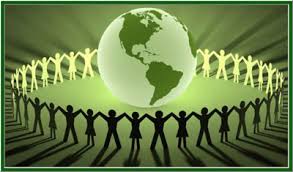 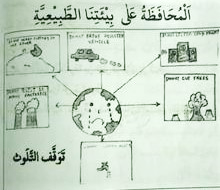 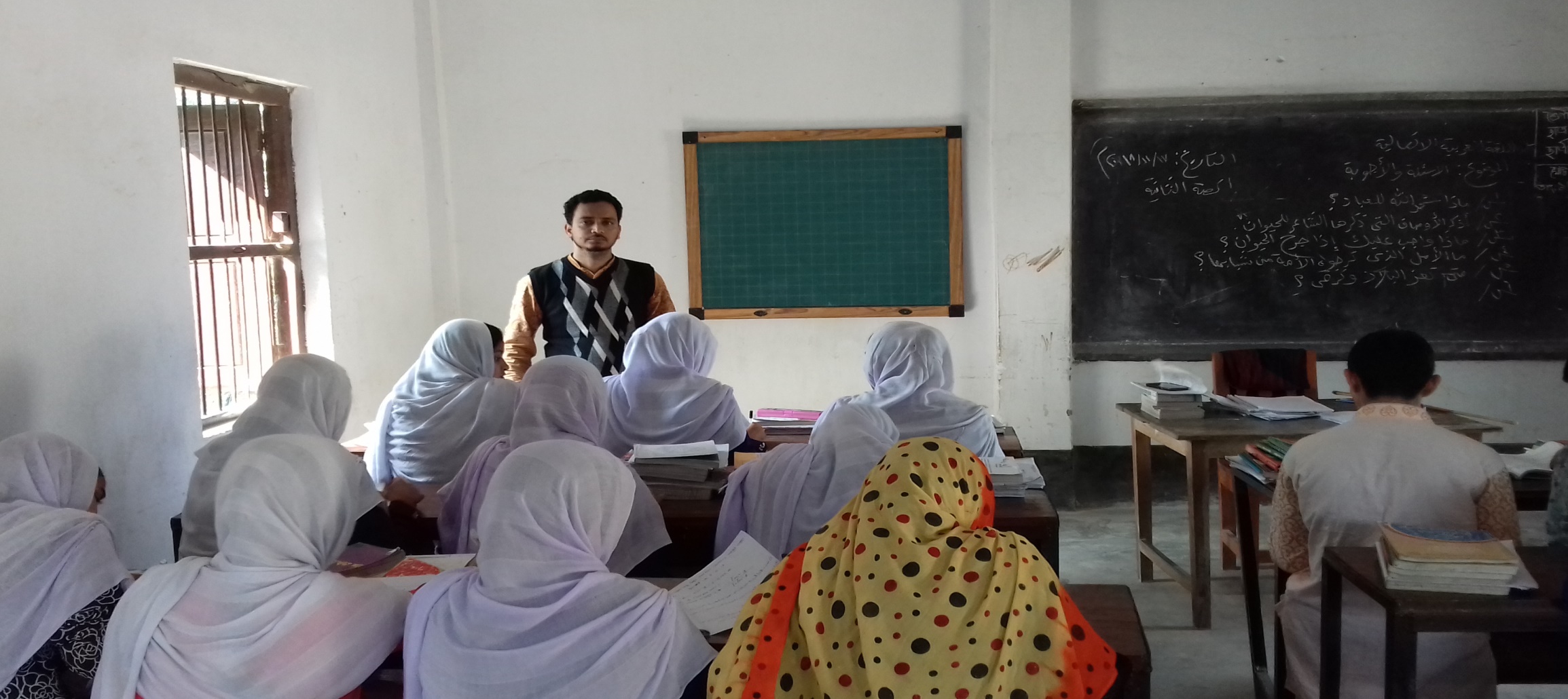 القراءة الصوتية
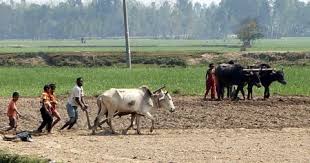 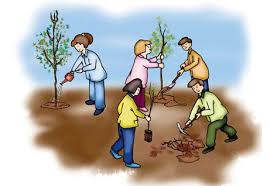 قال الرسول عليه السلام: "إن قامت القيامة، وفي يد أحدكم فسيلة )نخلة صغيرة( فإن استطاع أن لا يقوم حتى يغرسها". ويطلب هذا الحديث من الإنسان، أن يزرع الأرض، ويجعلها خضراء. وهذه من أفضل الطرق للمحافظة على البيئة، وحمايتها من التلوث.
من وسائل المحافظة على البيئة أيضاً، عدم الإسراف في استهلاك الماء، وبخاصة إذا علمنا أن الماء العذب قليل على الإرض. ويواجه كثير من الدول أزمة في المياه، وتؤدي قلة الماء في بلد ما، إلى تقليل الزراعة والصناعة فيه، وقد تؤدي أزمة المياه في العالم إلى حروب بين الدول.
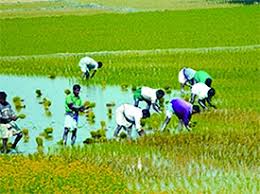 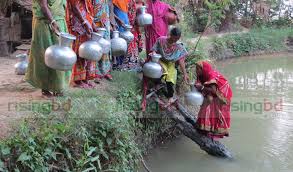 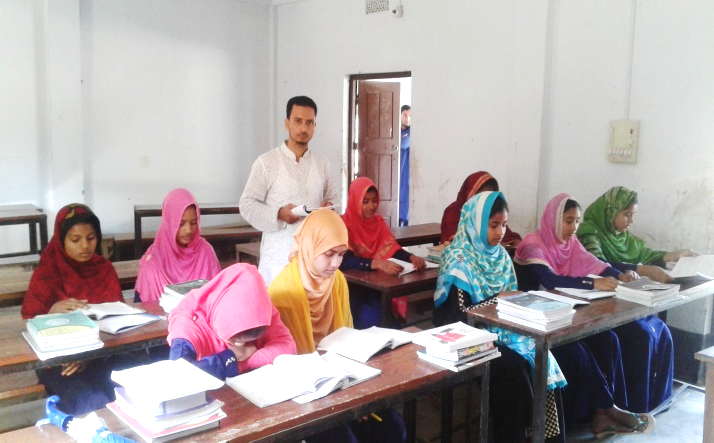 الدرس المثالي
تعالوا نتعلم الآن معاني الكلمات الصعبة مع تكوين الجمل في الدرس
استهلاك
الإسراف
يغرس
فسيلة
الإنزاف/ الإنفاد
التبذير
يزرع
جزءٌ من النبات يُفصَل عنه ويُغرس
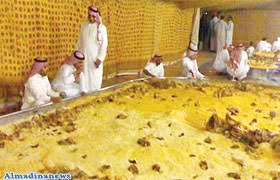 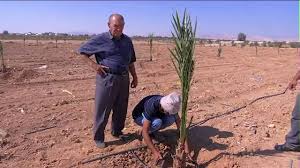 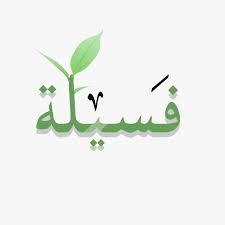 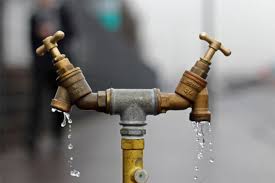 علينا أن نغرس الأشجار ولو فسيلة
علينا أن نحذر في استهلاك المياه
علينا محافظة المياه بدل الإسراف
يغرس الإنسان الشجرة
هلموا نتعلم الآن معاني الكلمات الصعبة مع تكوين الجمل في الدرس
نخلة
أزمة
يواجه
العذب
شَجَرَةٌ مِنْ فَصِيلَةِ النَّخْلِيَّاتِ، مُرْتَفِعَةُ الطُّولِ، فِي رَأْسِهَا جَرِيدٌ
اضطراب/ مشقة
يقابل
حلو/ لذيذ
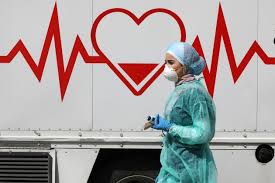 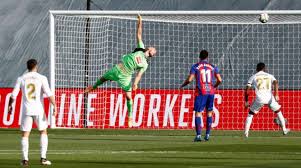 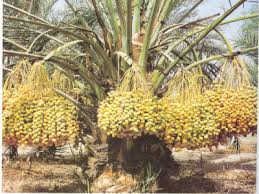 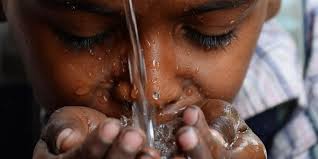 توجد النخلة في المناطق الحارة
صار العالم كأزمة بسبب فيروس كرونا
يواجه بعض الدول في المشقة لقة المياه
نحن نشرب الماء العذب والحمد لله
العمل الوحدي
الوقت
اكتب معاني المفردات الآتية باللغة العربية ثم كونها جملة مفيدة من عندك: 

يغرس – فسيلة – استهلاك – 
الإسراف – أزمة – نخلة.
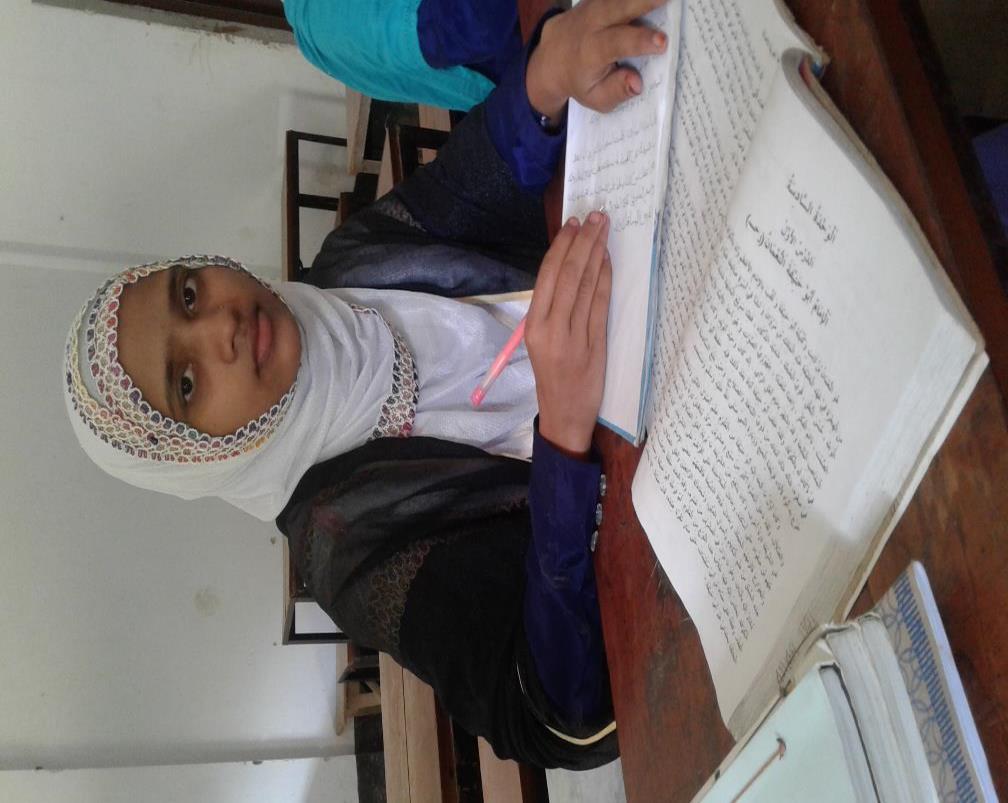 خمس دقائق
املأ الفراغات في الجملة بكلمة مناسبة من عندك
فسيلة
1. قال الرسول : إن قامت القيامة وفي يد أحدكم ....
2. فإن استطاع أن لا يقوم حتى .... فليغرسها
يغرسها
3. .... هذا الحديث من الإنسان، أن يزرع الأرض، ويجلها خضراء.
ويطلب
للمحافظة
4. وهذه من أفضل الطرق .... على البيئة وحمايتها من التلوث
5. من وسائل المحافظة على .... أيضاً، عدم الإسراف في استهلاك الماء.
البيئة
6. ويواجه كثير من الدول .... في المياه.
أزمة
كتابة الصحيح  أو الخطأ مع تصحيح الخطأ في الجمل التالية من النص
1. ما حث الرسول على غرس الأشجار.
خطأ
والصحيح: حث الرسول على غرس الأشجار.
يطلب حديث الرسول من الإنسان أن يزرع الأرض، ويجعلها خضراء.
2. يطلب حديث الرسول من الإنسان أن يزرع الأرض، ويجعلها خضراء.
صحيح
والصحيح: من وسائل المحافظة على البيئة عدم إسراف الماء.
3. من وسائل المحافظة على البيئة إسراف الماء
خطأ
صحيح
نحن نعلم أن الماء العذب قليل على الأرض.
4. نحن نعلم أن الماء العذب قليل على الأرض.
5. ما يواجه كثير من الدول أزمة في المياه.
والصحيح: يواجه كثير من الدول أزمة في المياه.
خطأ
العمل في أزواج
الوقت
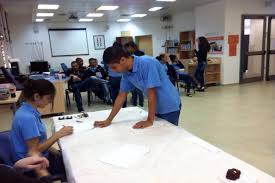 اختر الإجابة الصحيحة من الأجوبة الثلاثة
خمس  دقائق
كلاهما صحيح
نعم
لا
-1هل شجع الرسول على غرس الأشجار ؟
-2ما هي أفضل الطرق للمحافظة على البيئة ؟
غرس الأشجار
قطع الأشجار
كلاهما صحيح
كلاهما صحيح
خطأ
صحيح
-3من وسائل المحافظة على البيئة عدم إسراف الماء ؟
صحيح
كلاهما خطأ
خطأ
-4نحن نعرف أن الماء العذب قليل على الأرض ؟
كلاهما صحيح
صحيح
خطأ
-5يواجه كثير من الدول أزمة في المياه ؟
كلاهما صحيح
صحيح
خطأ
-6تؤدي قلة المياه في بلد ما إلى تقليل الزراعة والصناعة فيه ؟
اقرأ الأفعال والكلمات وقارن مع الصور ثم حققها في التالية
يواجه
علمنا
وسائل
تؤدي
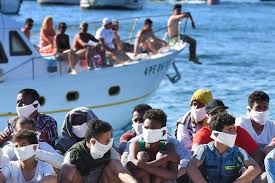 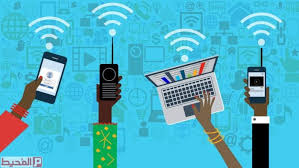 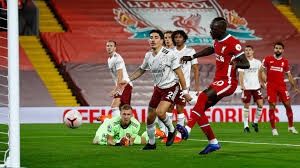 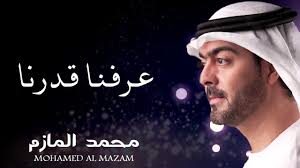 يواجه
الصيغة
البحث
المادة
الباب
المعنى
الجنس
المصدر
الفعل المضارع المثبت المعروف
المفرد المذكر للغائب
يقابل
مثال واوي
و ج ه
المواجهة
مفاعلة
وسائل
الكلمة
مفردها
المادة
الباب
المعنى
الجنس
المصدر
وسيلة
جمع
زلفى/ واسطة
مثال واوي
و س ل
-
-
علمنا
الصيغة
البحث
المادة
الباب
المعنى
الجنس
المصدر
الفعل الماضي المطلق المثبت المعروف
الجمع للمتكلم
عرفنا
صحيح
ع ل م
العلم
سمع
تؤدي
الصيغة
البحث
المادة
الباب
المعنى
الجنس
المصدر
الفعل المضارع المثبت المعروف
المفرد المؤنث للغائب
تنظم
مركب
أ د ي
التأدية
تفعيل
العمل الجماعي
الوقت
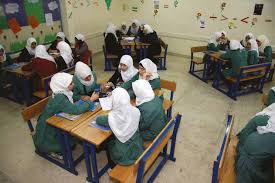 العمل لفريق الأحمر:
 حقق كلمتين الأتيتين:
يواجه – وسائل
خمس دقائق
العمل لفريق الأخضر:
 حقق كلمتين الآتيتين:
علمنا – تؤدي
التقييم
1. ماذا قال الرسول عليه السلام عن غرس الأشجار؟
2. ما واج الإنسان لحماية البيئة ؟
3. اذكر بعض الوسائل لحماية البيئة ؟
4. إلى أي شيئ يواجه الإنسان ؟
5. ما نتيجة قلة المياه في بلد ما ؟
6. لماذا نزرع الأربض ونجعلها خضراء ؟
الواجب المنزلي
اكتب فقرة مختصرة باللغة العربية على الأقل عشرة أسطر عن أهمية زرع الأرض.
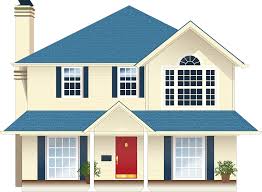 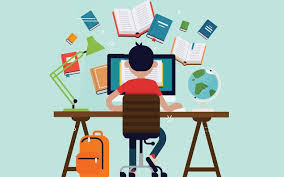 مع السلامة أيها الأحباب
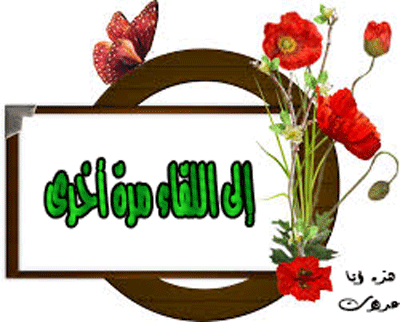